コスプレde海ごみゼロ大作戦2020!! at東京タワー
実施主体：コスプレ海ごみゼロ実行委員会
背景＆課題
▼海洋ごみの現状の周知やアクションをコスプレイヤーを通して起こすプロジェクト
・普段からコスプレの撮影で借りる海岸や公園で、ごみの多さを目にして環境問題に意識が高いコスプレイヤーが多い。
・きれいなロケーションで撮影をしたいという思いがあるので、ごみ拾いにも積極的なコスプレイヤーが多い。
・コスプレに対する偏見が少なくない中で、コスプレの社会的地位をあげたいという意識がコスプレイヤーたちの中にあり、そのための活動をしたいと考えるコスプレイヤーが多い
2020年度実施内容のまとめ
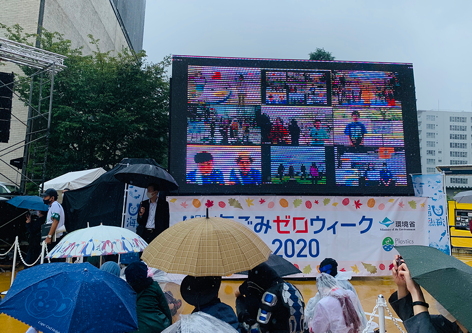 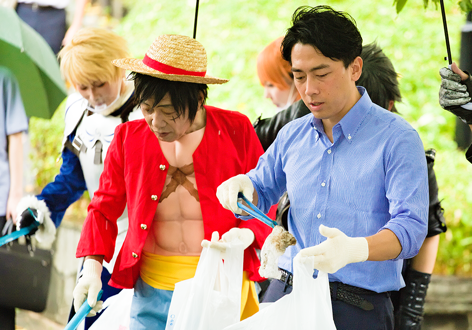 実施③
実施①
実施②
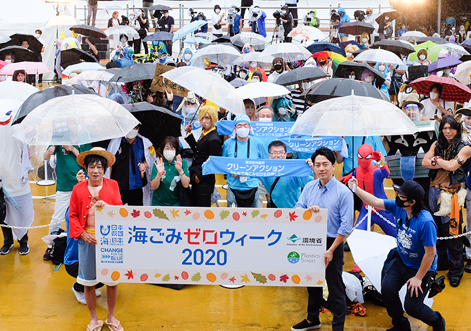 ＋
＋
全国8箇所(北海道、青森、富山、静岡、兵庫、広島、愛媛、沖縄)とオンラインで中継
「海ごみゼロウィーク」のキックオフイベントとして
「コスプレde海ごみゼロ大作戦!!」を実施
参加コスプレイヤーは約200名
回収したごみの量は30リットルのごみ袋が48個分
量的成果（事業の拡がり）
質的成果（次なる展開への芽）
①
コスプレde海ごみゼロ大作戦参加者約200人
①
このイベントの後に自発的にごみ拾い活動を始めたコスプレイヤーが現れた
②
回収したごみの量は30リットルのごみ袋が48個分
②
雨の中でもキャンセルが少なく、コスプレイヤーたちの熱量を感じられた
③
27メディア(テレビ12、誌面5、WEB10)が当日取材として参加
③
全国と連携した取り組みにより、日本全体で取り組んでいる一体感を演出できた
2020年度課題点
①200人超の参加者にとどまった②海感の演出が少し足りなかった
③コロナの件もあり、参加者への呼びかけが直前になってしまった
2021年度
改善点
①コロナ化でも多くの人を巻き込む体制を考える②海感が出せる場所の選定、演出を考える
③全国をオンラインで巻き込んだ施策の拡大
報告資料
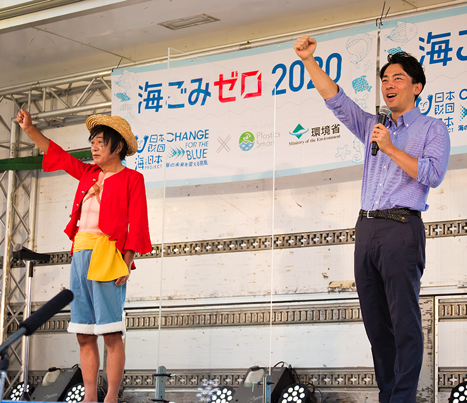 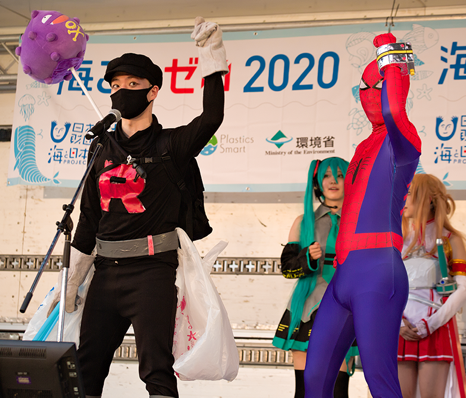 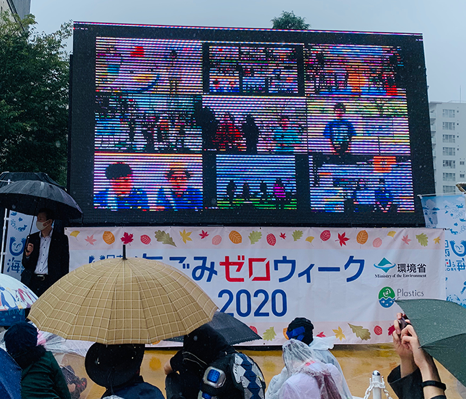 事業内容を補足するイメージ写真
事業内容を補足するイメージ写真
事業内容を補足するイメージ写真
全国8箇所(北海道、青森、富山、静岡、兵庫、広島、愛媛、沖縄)から「UMIGOMIーZERO宣言」リレー
「海ごみゼロウィーク」の開会宣言
一般参加者による「UMIGOMIーZERO宣言」
合計　名が参加
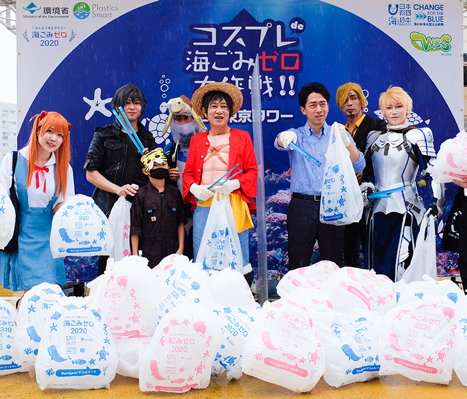 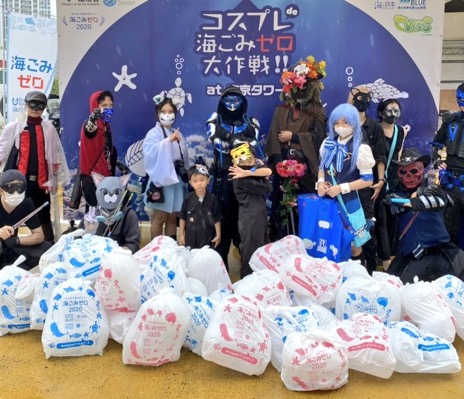 事業内容を補足するイメージ写真
事業内容を補足するイメージ写真
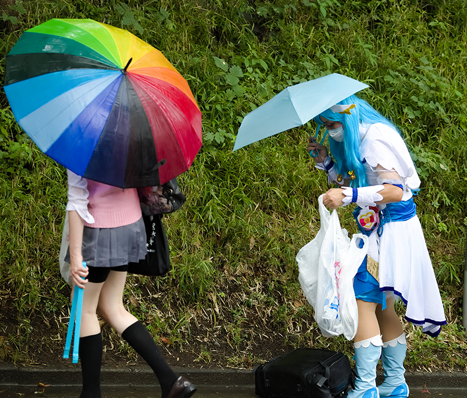 事業内容を補足するイメージ写真
海感・ごみ拾い感を演出したフォトブース
雨の中参加してくれた約200名のコスプレイヤーたち
SNSでの拡散
報道等露出
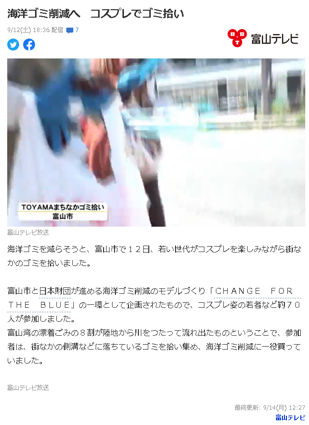 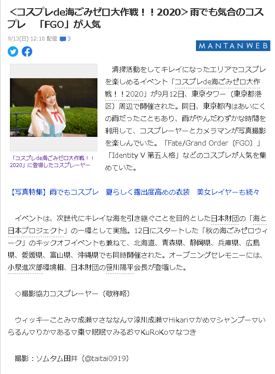 TV12、誌面5、WEB10のメディアが当日取材にお越し頂け、それぞれの媒体で報道されました。
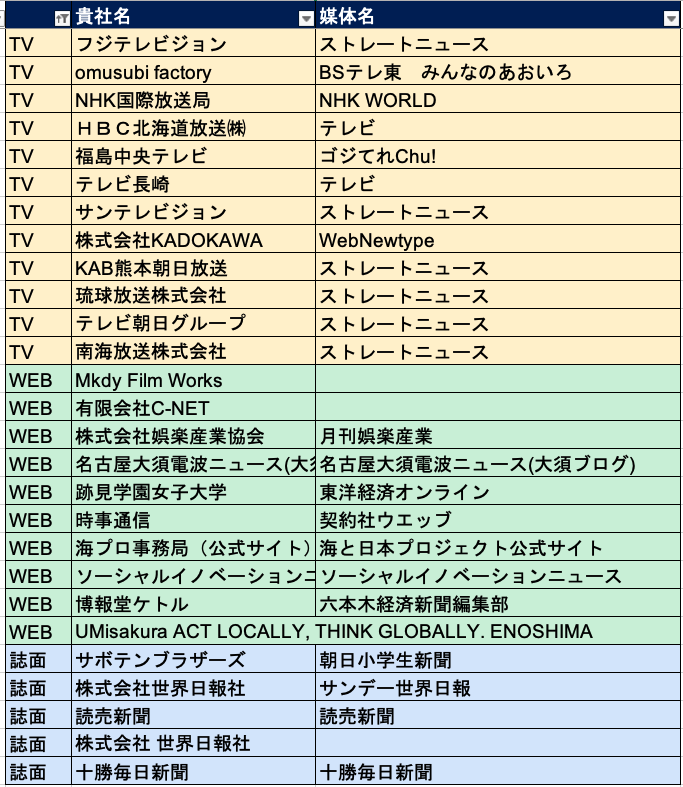 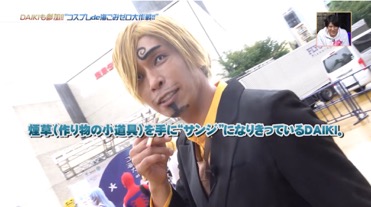 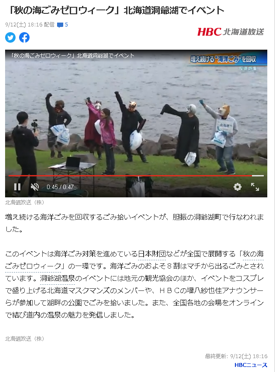 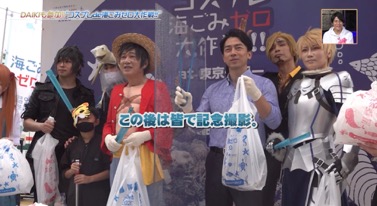 報道等露出
WEBでの露出67件